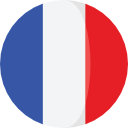 FF:ROM1BFR01 Francouzština I 
(pro nefrancouzštináře)
LEÇON 7
ADJECTIFS NUMÉRAUX CARDINAUX
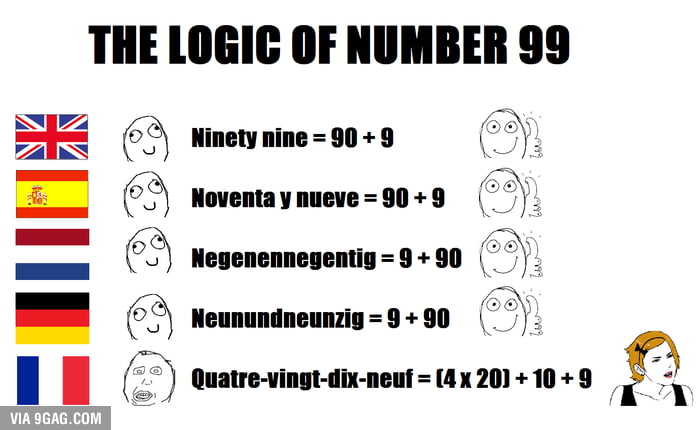 100		cent		[sɑ̃]		200	deux cents
  101		cent un	[sɑ̃œ̃]		201	deux cent un
  102		cent deux			202	deux cent deux
  150		cent cinquante
  153		cent cinquante-trois
  180		cent quatre-vingts
  185		cent quatre-vingt-cinq
		
1000		mille	[mil]		2000		     deux mille
  1001		mille un
1 000 000	un million		2 000 000	     deux millions	                                               						2 500 000	     deux millions  									     cinq cent mille
ADJECTIFS NUMÉRAUX ORDINAUX 

- radové číslovky tvoríme až na výnimky pripojením 
  prípony -ième za základnú číslovku
- pred radovými číslovkami sa používa určitý člen le, la

le/la 3e	 le/la troisième 		le/la 71e	 le/la soixante et onzième
le/la 4e	 le/la quatrième 		le/la 80e	 le/la quatre-vingtième
le/la 11e	 le/la onzième 		le/la 81e	 le/la quatre-vingt-unième
le/la 17e	 le/la dix-septième 		le/la 100e	 le/la centième
le/la 70e	 le/la soixante-dixième	le/la 1000e	 le/la millième
le1er 		le premier
la 1ère 	la première
 				                                               
le 2nd 		le second		[səɡɔ̃]	le 2e 		le deuxième	
la 2nde 	la seconde		[səɡɔ̃d]	la 2e 		la deuxième 

le/la 5e 	le/la cinquième 		 	
le/la 9e 	le/la neuvième
ADJECTIFS DÉMONSTRATIFS
nesamostatné tvary:		
				




- tvar cet sa používa v muž. rode len pred samohláskou 
  alebo nemým h	: cet enfant, cet hôtel
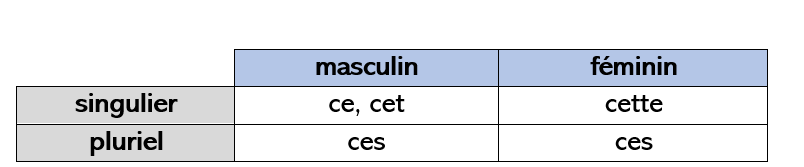 - stoja pred podstatným menom a zhodujú sa s ním 
  v rode a čísle
- zastupujú člen
- význam môže byť zosilnený príklonkami: 
   -ci (poukazujú na blízky premet)
   -là	(poukazujú na vzdialený predmet)

Ces livres-ci sont à  moi,		Tieto knihy sú moje,
ces livres-là sont à toi. 		tamtie knihy sú tvoje.
samostatné tvary:			
		 



- nahrádzajú vo vete nesamostatné ukazovacie zámeno + podstatné meno,
  aby sme sa vyhli opakovaniu tých istých slov
- rod a číslo sa zhoduje so zastupovaným podstatným menom
- používajú sa tiež s príklonkami: -ci, -là
- majú aj stredný rod (c‘est, ceci, celà, ça)
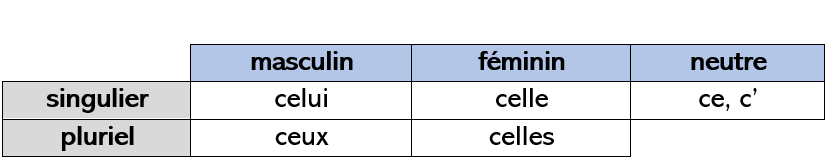 le journal d‘aujourd‘hui			dnešné a včerajšie
et celui d‘hier					noviny

Voici mon bureau, 				Toto je môj stôl
celui de mon chef est à côté.		a šéfov je vedľa.

Voilà mes meilleures copines:		To sú moje najlepšie
celle-ci s‘appelle Anne et			kamarátky: táto sa volá
celle-là Jeanne.					Anna a tamtá Jana.
COULEURS (f. pl.)
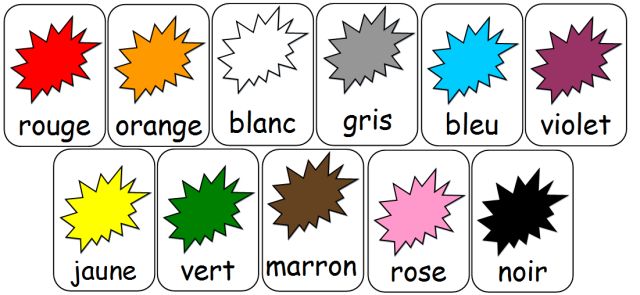 Exercices
cvičenia na hodine : cvicenie_z_hodiny_lecon_6 /ex. 6	
                              cvicenie_z_hodiny_lecon_7 /ex. 1, 2, 3, 4, 6
devoir à la maison : devoir_maison_lecon_07